物理化学_1.1-1.2　Ver.　2.1
福井工業大学　原　道寛
学籍番号＿＿＿＿　　氏名＿＿＿＿＿＿＿＿
1
物理化学：1章原子の内部（メニュー）
2
1-1-01.　光の性質と原子のスペクトル
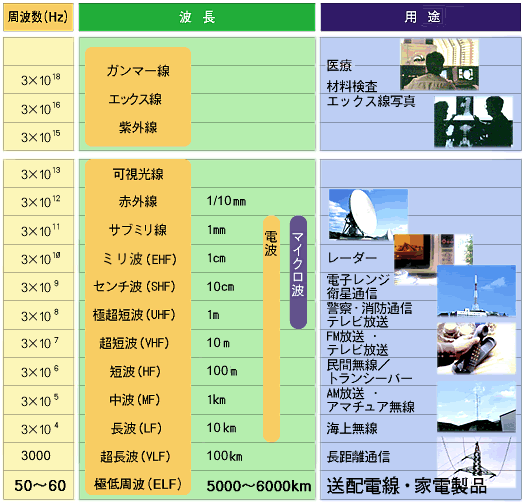 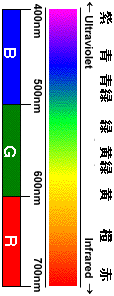 A
B
3
[Speaker Notes: A＝
B＝]
1-1-02.　光の性質と原子のスペクトル
量子化されたエネルギー
＿＿＿＿＿＿（Sn）
A
電子（Ee）
D
C
h：__________
E
振動（Ev）
○量子力学における基本定数。h＝6．626×10－34J・s。1900年プランクが放射法則を説明するために導入。
○c：_____　2.9979 x 108　ms-1
○λ：_____
回転（Er）
F
G
____________S0）
B
4
1-1-03.　光の性質と原子のスペクトル
光電効果の実験
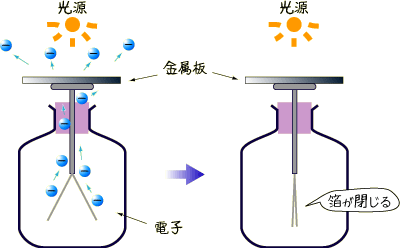 http://www12.plala.or.jp/ksp/quantum/photoelectric1/
5
http://www.kyokyo-u.ac.jp/koukou/kyoka/assist/6/p_e_effect.htm
1-1-04.　光の性質と原子のスペクトル
______
B
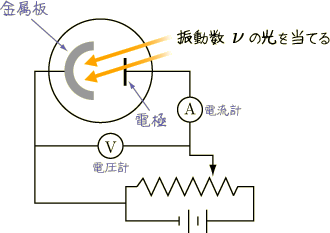 電流　I
光子エネルギー/ hν
A
6
http://www12.plala.or.jp/ksp/quantum/photoelectric1/
1-1-05.　光の性質と原子のスペクトル
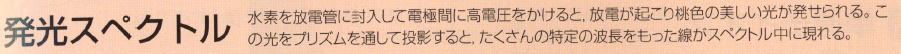 A
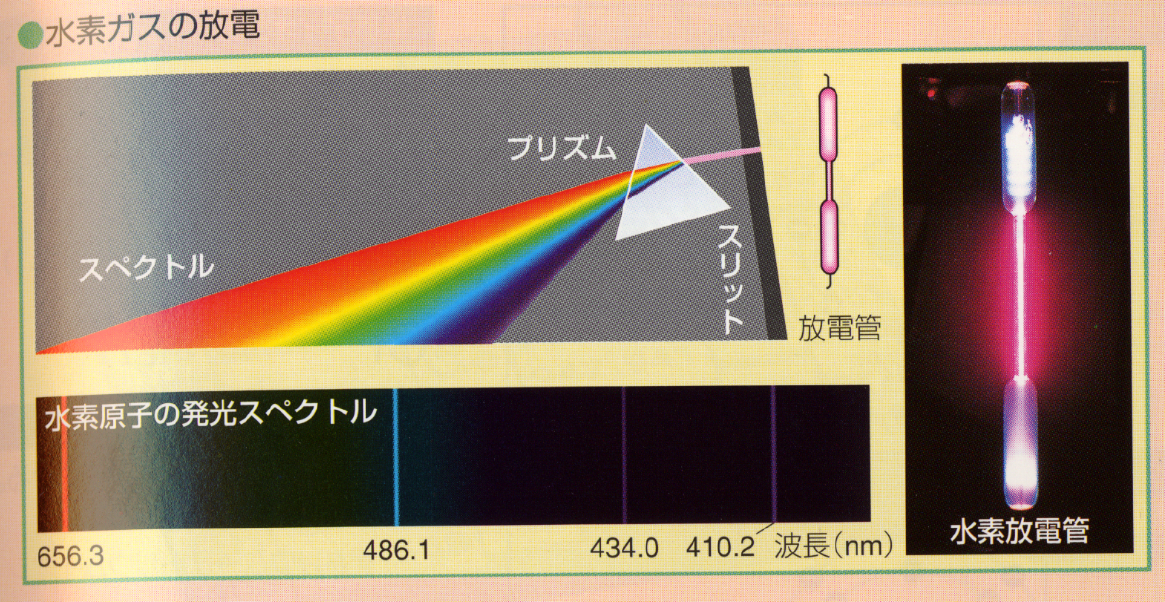 B
C
F
D
E
G
7
化学図録：P21
1-1-06.　光の性質と原子のスペクトル
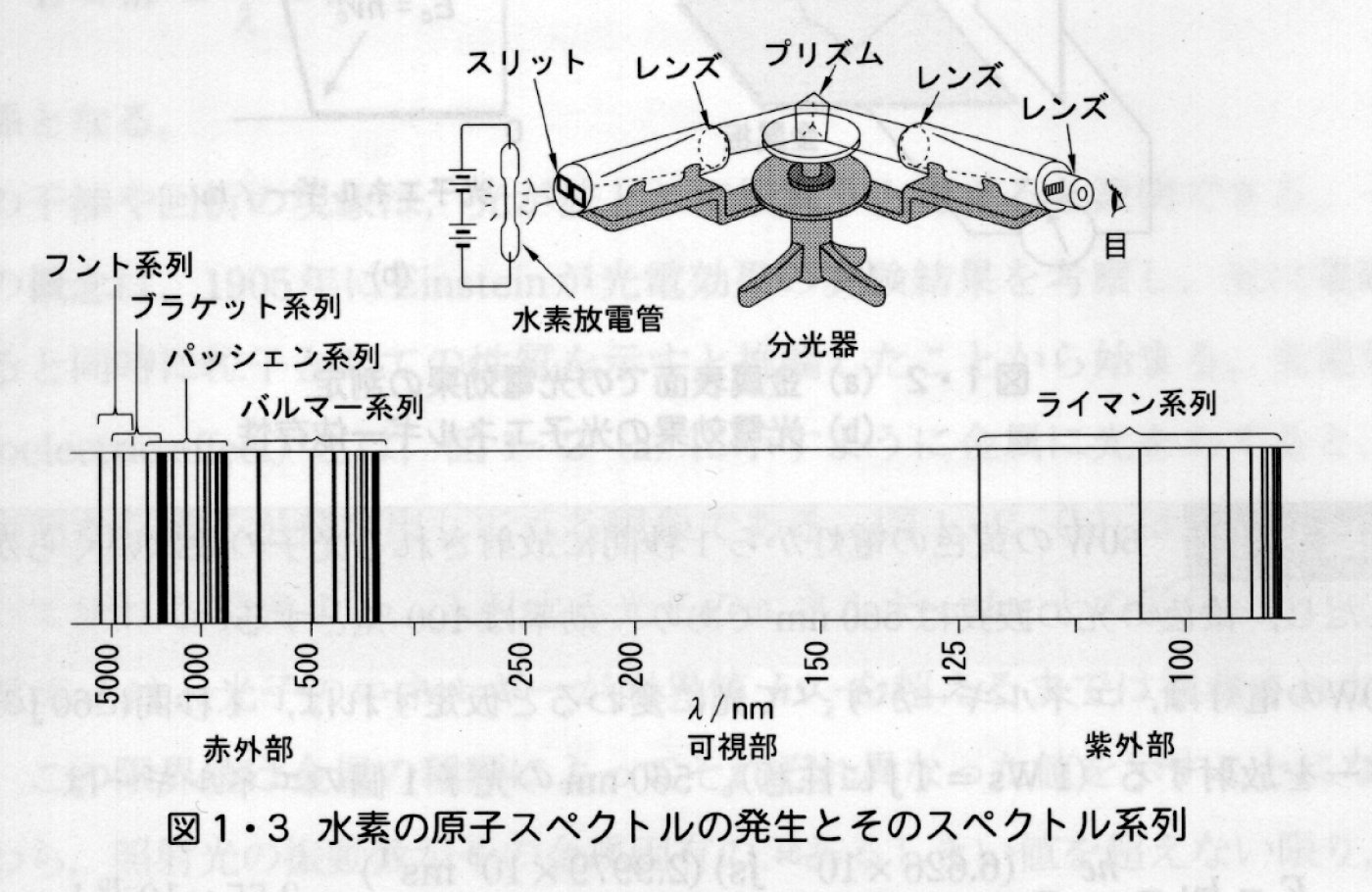 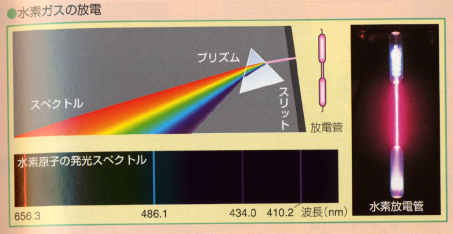 D
C
B
A
J
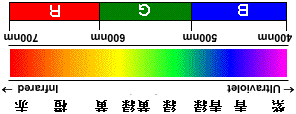 E
＿＿＿＿（Balmer）
G
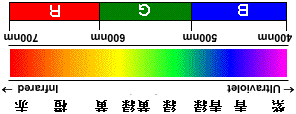 H
I
_________________（Rydberg-Ritz formula）
F
一般化
8
フレンドリー物理学：P28
物理化学：1章原子の内部（メニュー）
9
1-2-01.　ボーアの水素原子モデル
原子スペクトルを説明するために、_____は1913年にモデルをもとに説明を試みた。
A
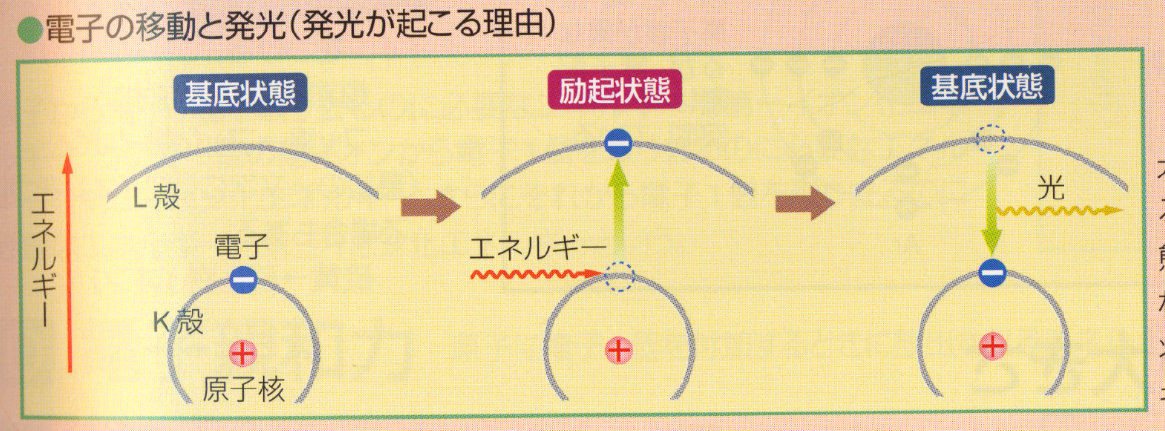 B
C
____________________________________________________________________________________________________________________________。_
______________________________________________________________

____________________________________________________________________________________________________________________________
D
E
F
10
1-2-02.　ボーアの水素原子モデル
A
B
C
11
1-2-03.　ボーアの水素原子モデル
A
角運動量：_____＝______
m：質量
v ：電子の速度
r ：軌道の半径
h：プランク定数
C
B
n：整数
_______(quantum number)
D
12
1-2-04.　ボーアの水素原子モデル
A
B
E
ボーアの__________Bohr frequency condition
	hn＝________
	h：プランク定数
	n：光の振動数
C
D
E2
F
E1
13
1-2-05.　ボーアの水素原子モデル
電子がどこにも行かない理由
A
________力
B
_____力
＝
電子と原子の距離は?
ε=8.854x10-12 C2 N-1 m-2
n=_____________________
C
14
1-2-06.　ボーアの水素原子モデル
光放出=何色？
B
A
エネルギー＝____________+_____________
光吸収
E3
C
D
E2
E1
E
15
1-2-07.　ボーアの水素原子モデル
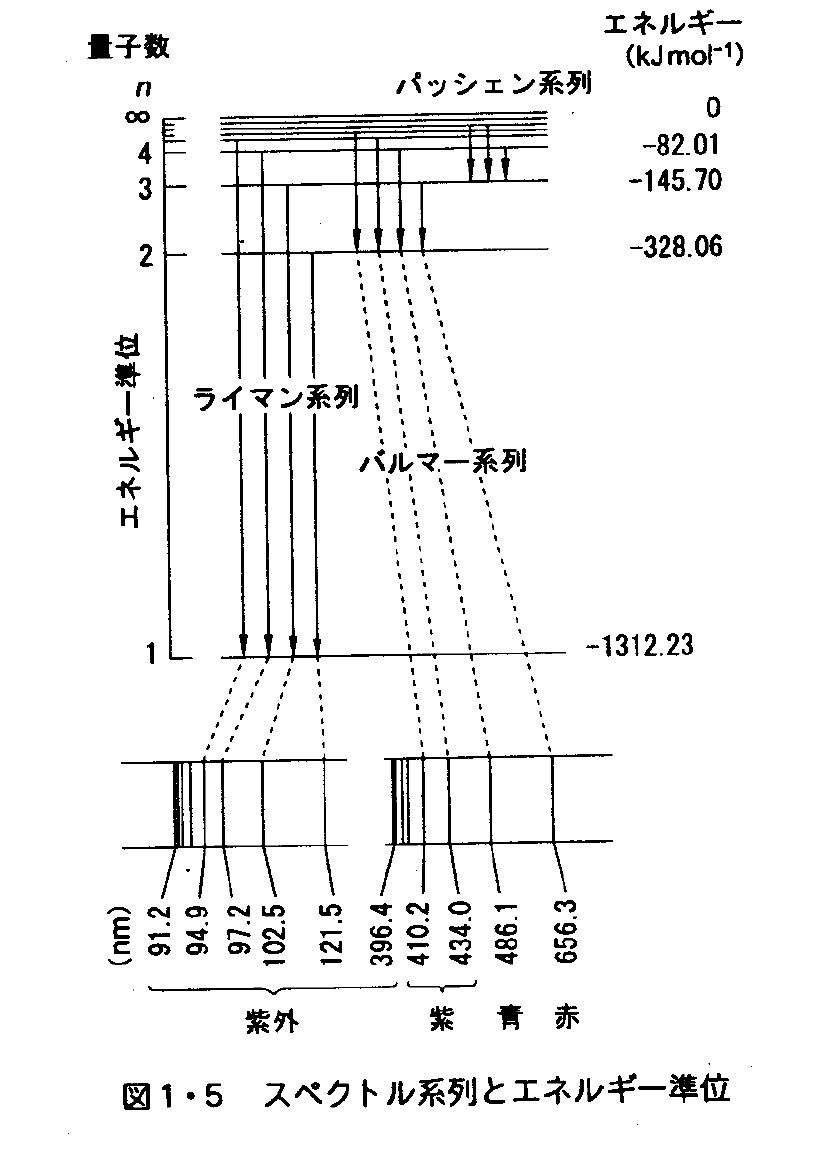 C
A
B
D
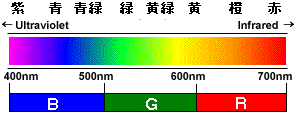 E
光放出=何色？
109.7 nm　(人間の目では見えない）
16
1-2-08.　ボーアの水素原子モデル
ボーアモデルの概念の欠点
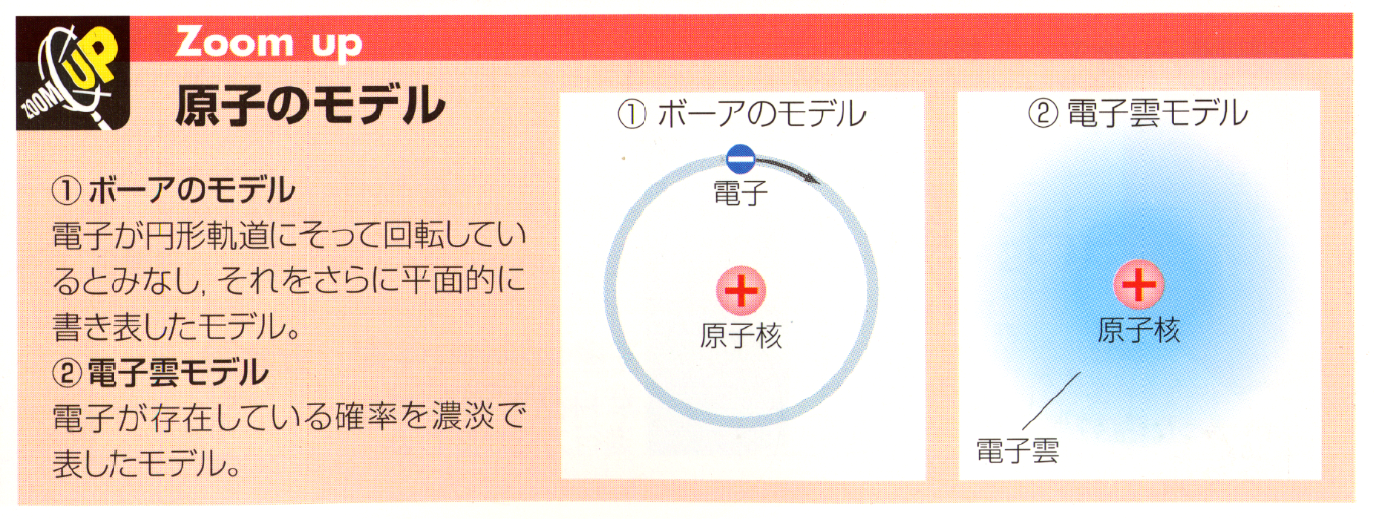 A
C
B
D
E
F
G
17
化学図録P20